Rules of effective communication
This material has been made by the participants of a youth exchange “Let’s talk about talking” taking place on 21-29 August 2023 in Jastrzębia Góra, Poland, representing groups from Cyprus, Hungary, Italy, Latvia, Poland and Slovakia. The project organised by Platforma Integracji Młodzieży has been financed by the European Union.
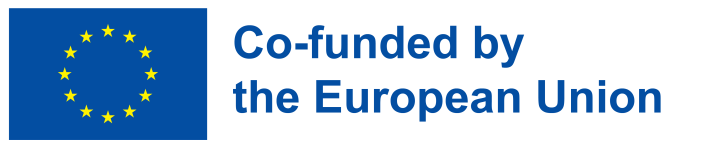 1.Expressing your emotions: Talking about your emotions is very important for healthy relationships. The "I" message allows you to focus on your own feelings instead of criticizing the other person. For example, in a situation where your team is performing poorly on a task, instead of criticizing you, you can say, "I'm a little worried that some elements of the task may need more attention." . It may be worth considering these points.
2.Talking about behavior: Avoid forming critical opinions about a person by focusing on describing specific behaviors. For example, instead of saying, "You're being irresponsible, just cancel every meeting." "I noticed that you've had to cancel a number of our meetings lately." I said, "I'm a little disappointed because I value our time together so much. I get the impression that it is difficult  to find a suitable time for a meeting.''
3.Think about the benefits of a conversation: Before you start a conversation, think about what benefits you can get from it . For example, before discussing differences in approaches to a project with a colleague, you might think, "I want to talk to my colleague to better understand our differences and find the best solution together." This will make your project more effective.
4.Avoid guessing and focus on the information: Don't guess what the other person wants to say. Ask for clarification and focus on the information provided. Avoid guessing motives.
5.Think about the consequences of what you say: Before you say something emotionally, think about the impact of your words. Words have power and can hurt or heal. Try to build relationships by avoiding destructive remarks.
6.Instead of giving advice, share information: Instead of giving advice, share information that might be useful. Everyone has the right to decide for themselves, so let the other person decide.
7.Focus on Insights: Communicate your observations objectively, without judgment or criticism. Consider  the purpose of the conversation and think about what insights would be most helpful to the other person. Please describe without judgment: Describe a particular behavior. Avoid critical opinions. For example, instead of saying, "You're late again." Can't  keep your promise? ” It would be better to say, “I just realized that I’m late again.” You are late for our meeting.
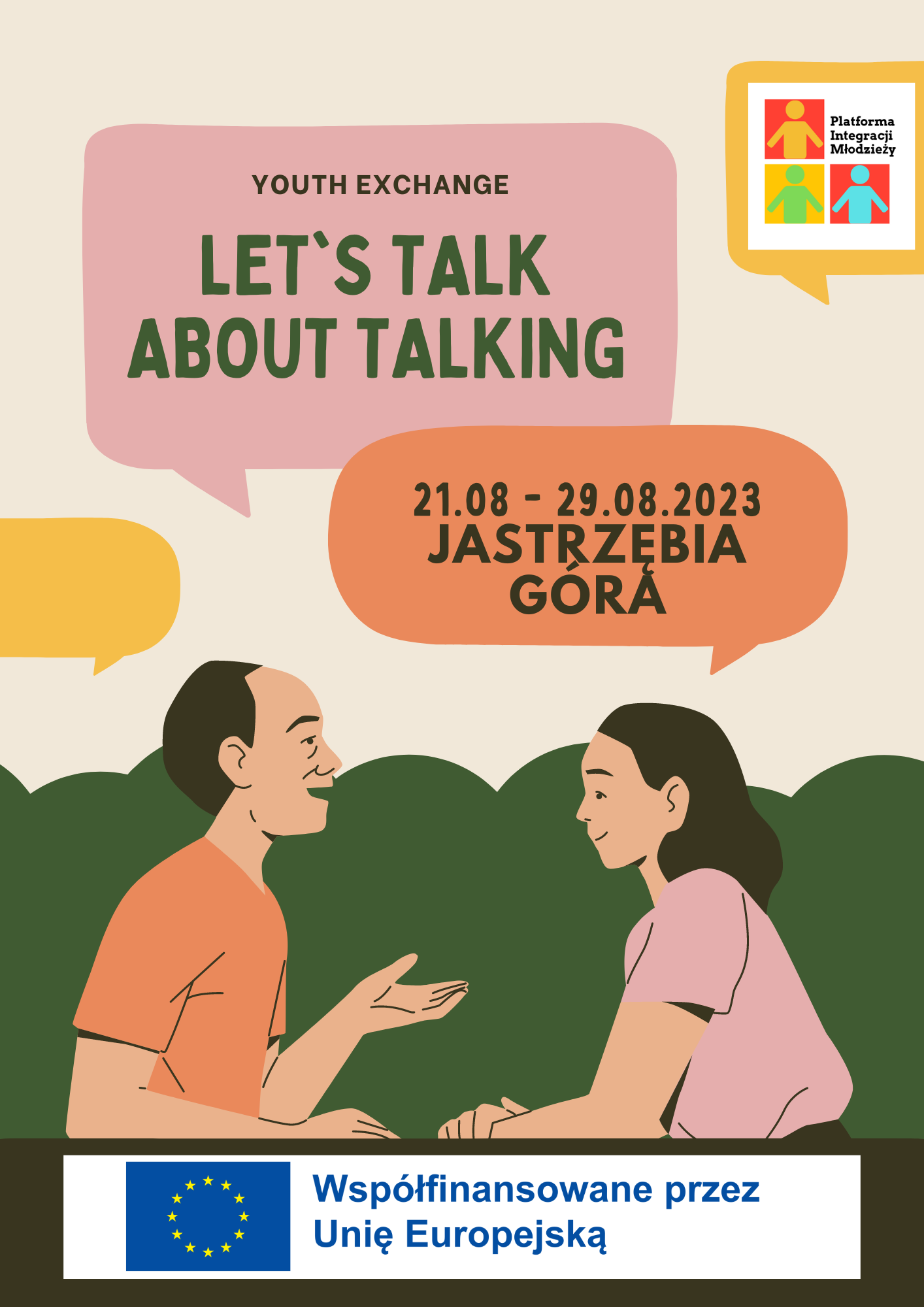